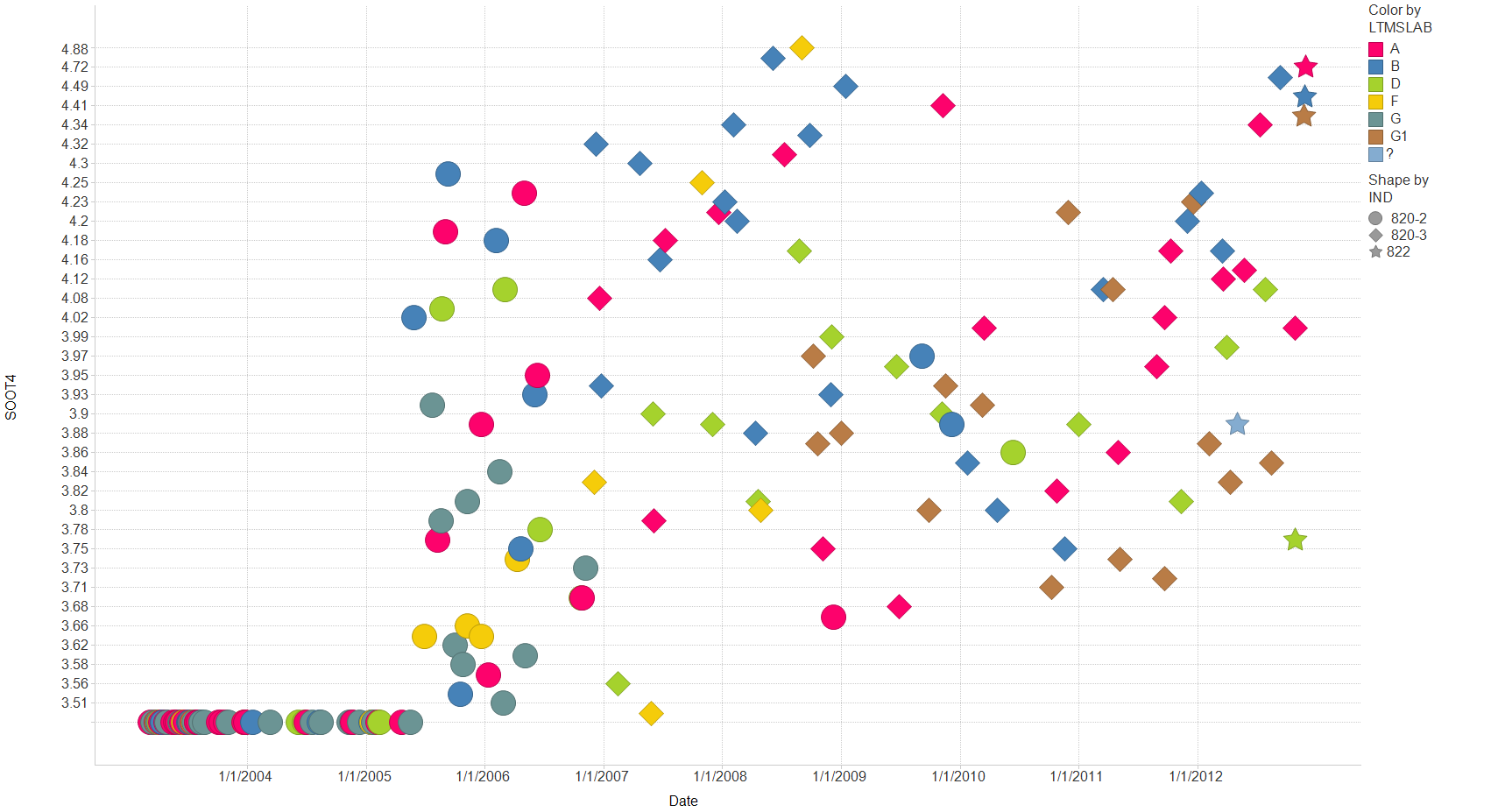 Filter Settings
-  CHART: ( Y)
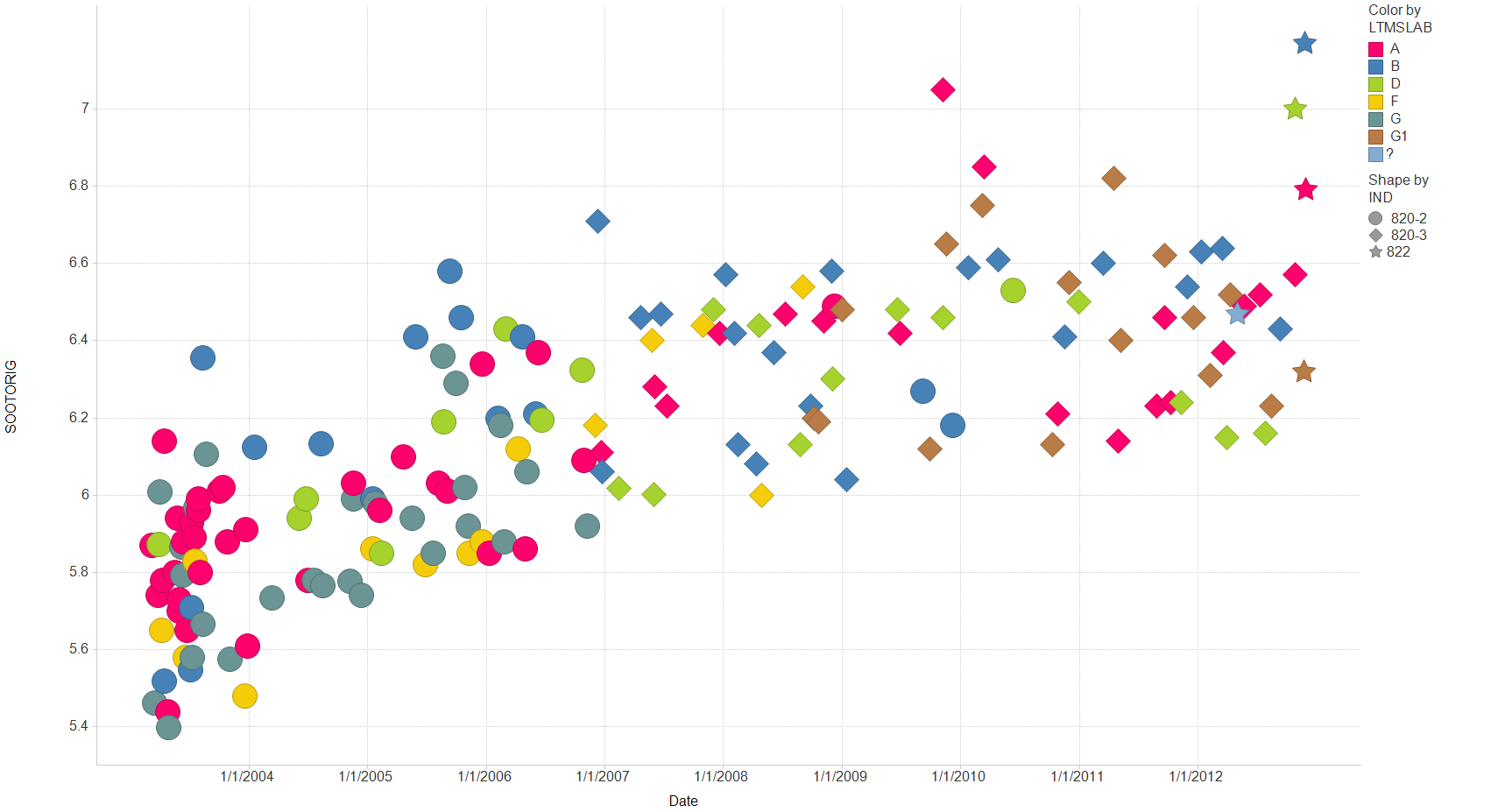 Filter Settings
-  CHART: ( Y)
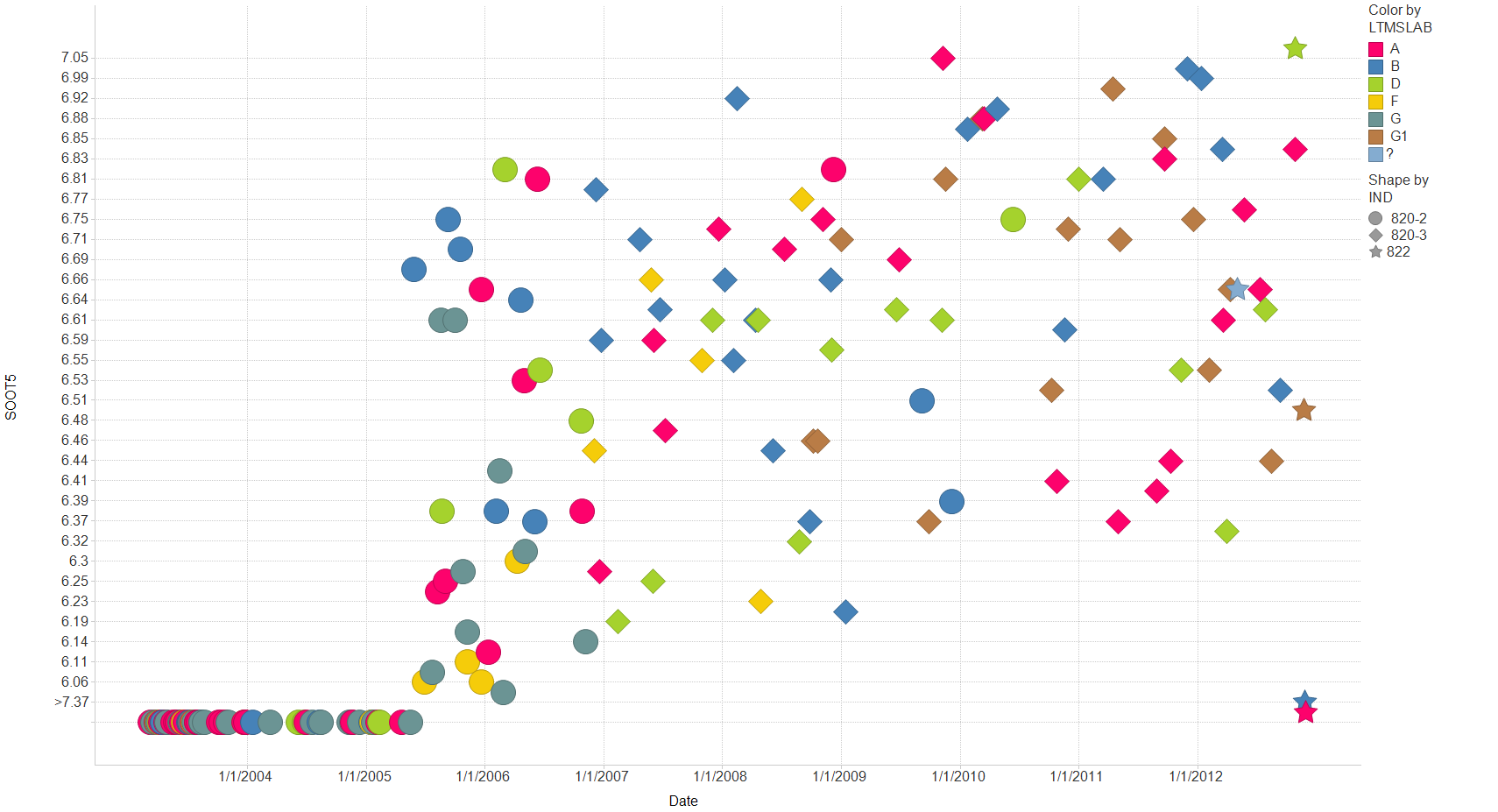 Filter Settings
-  CHART: ( Y)
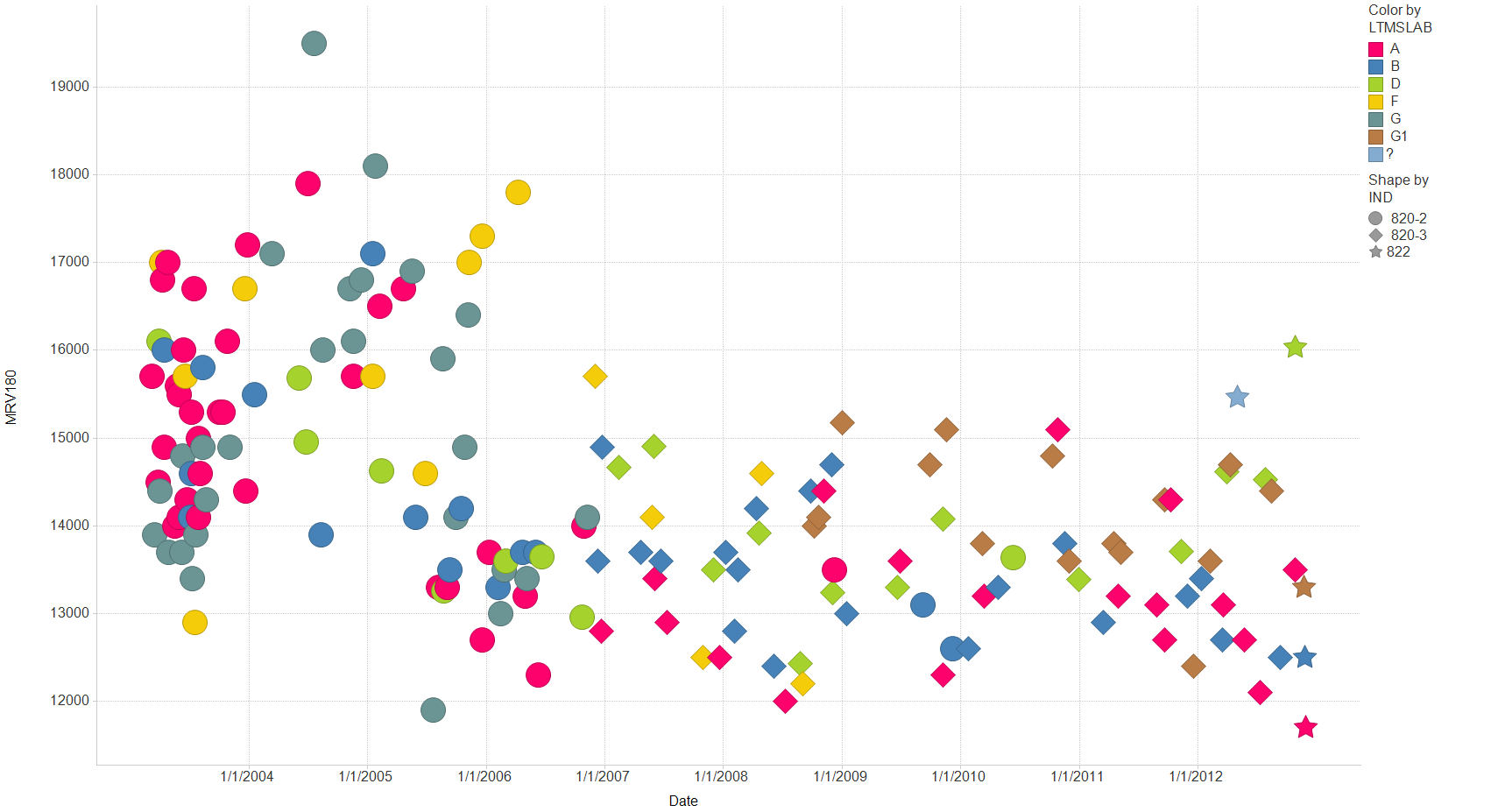 Filter Settings
-  CHART: ( Y)
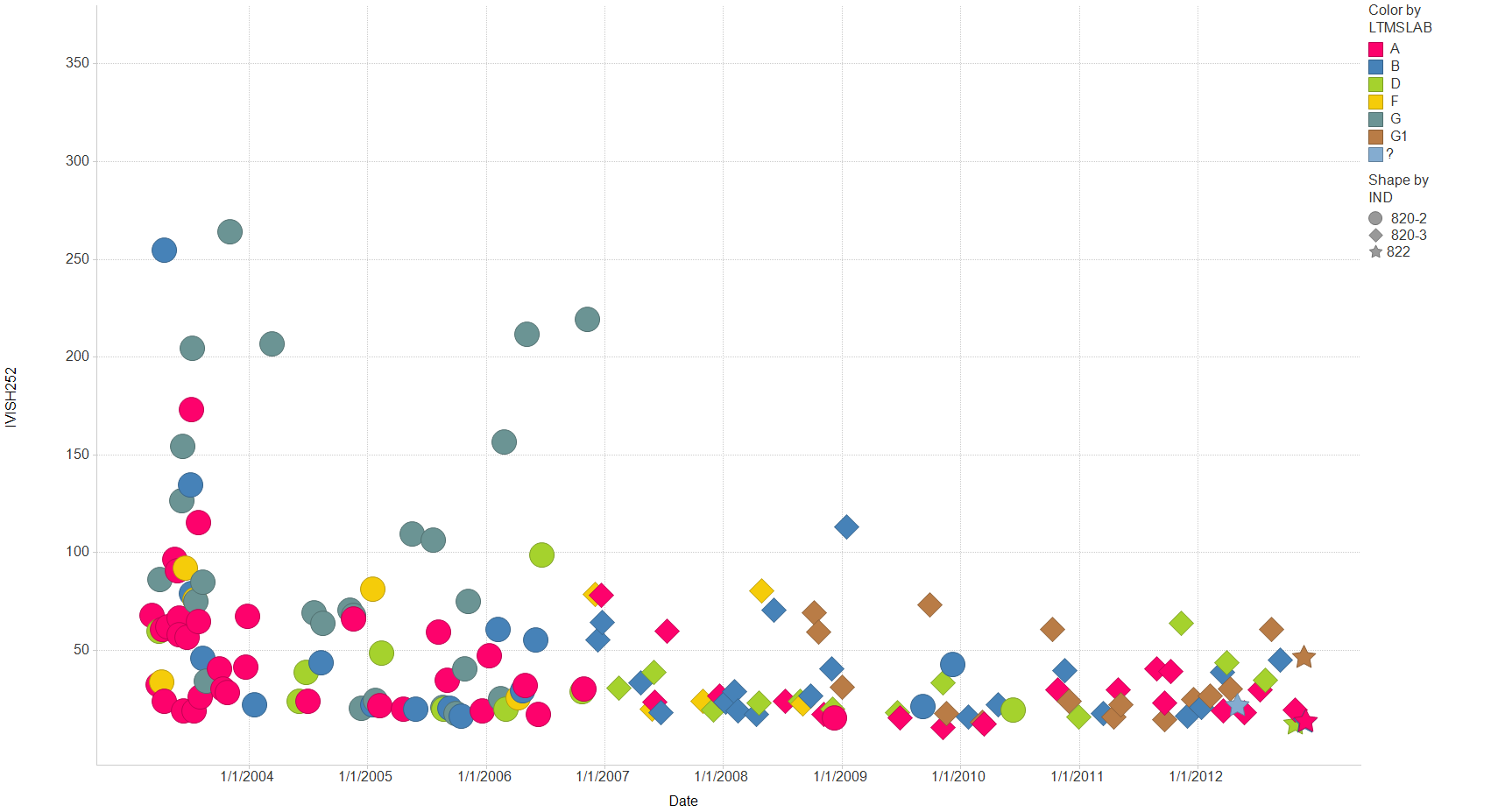 Filter Settings
-  CHART: ( Y)
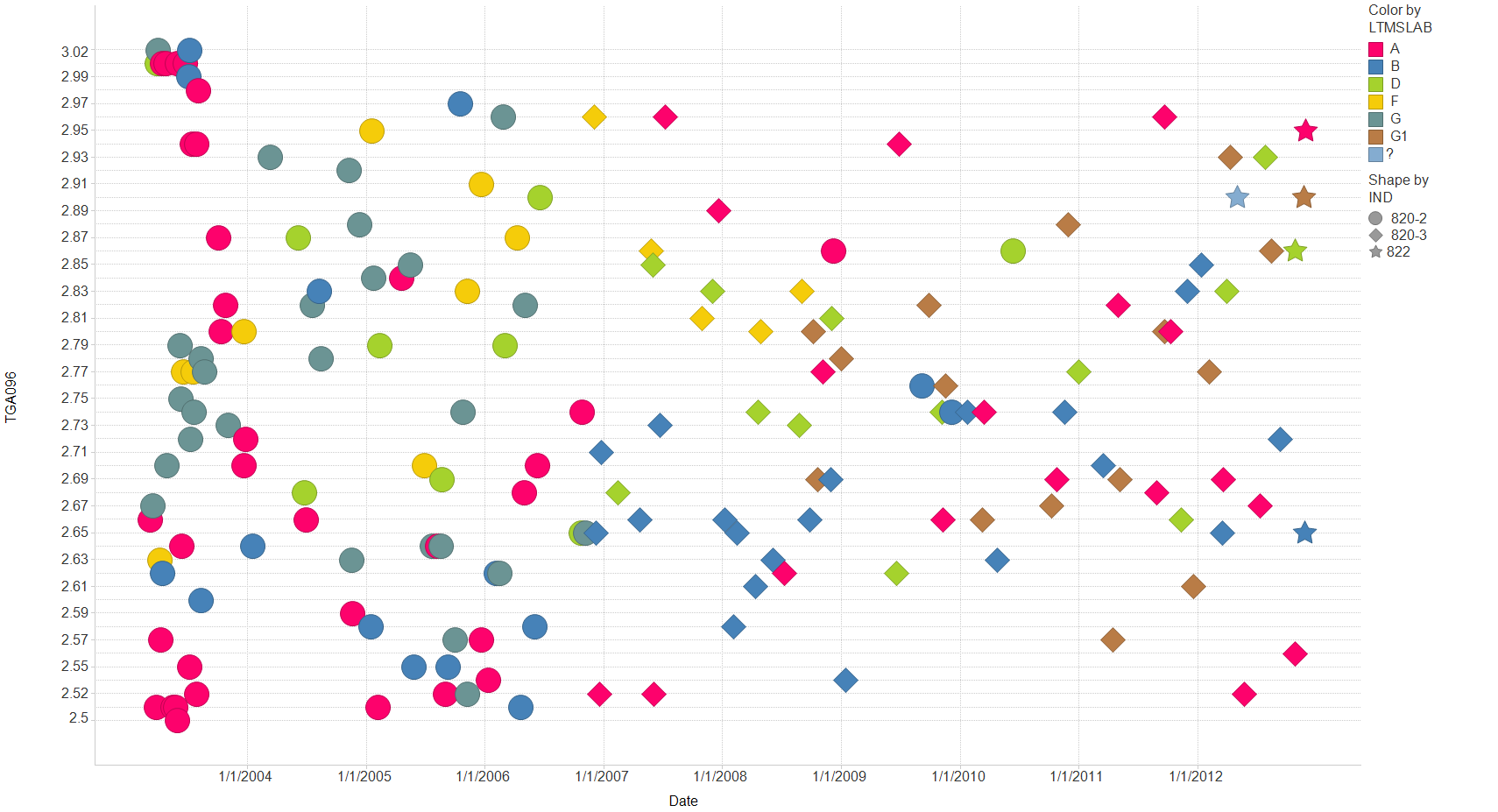 Filter Settings
-  CHART: ( Y)
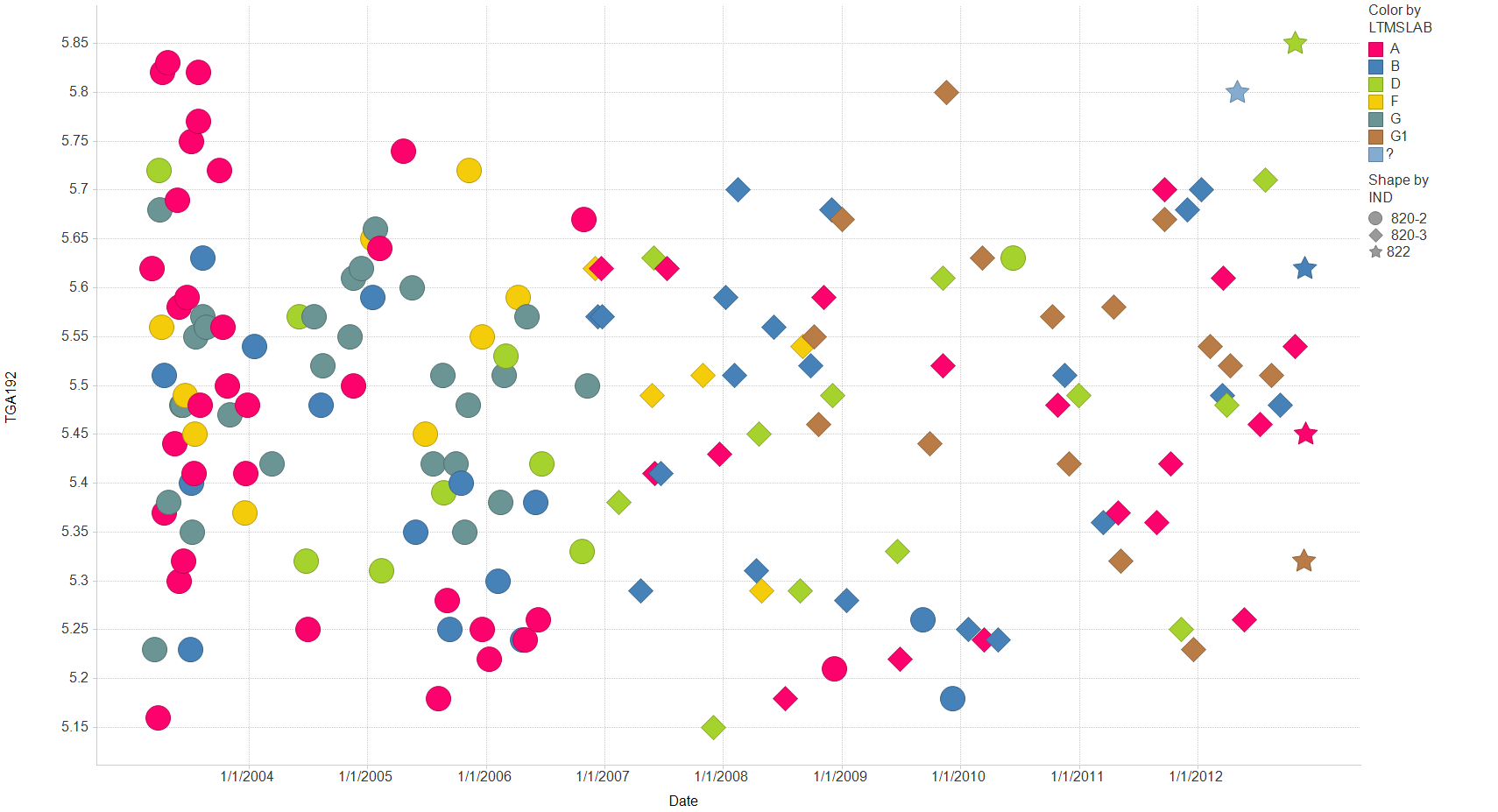 Filter Settings
-  CHART: ( Y)
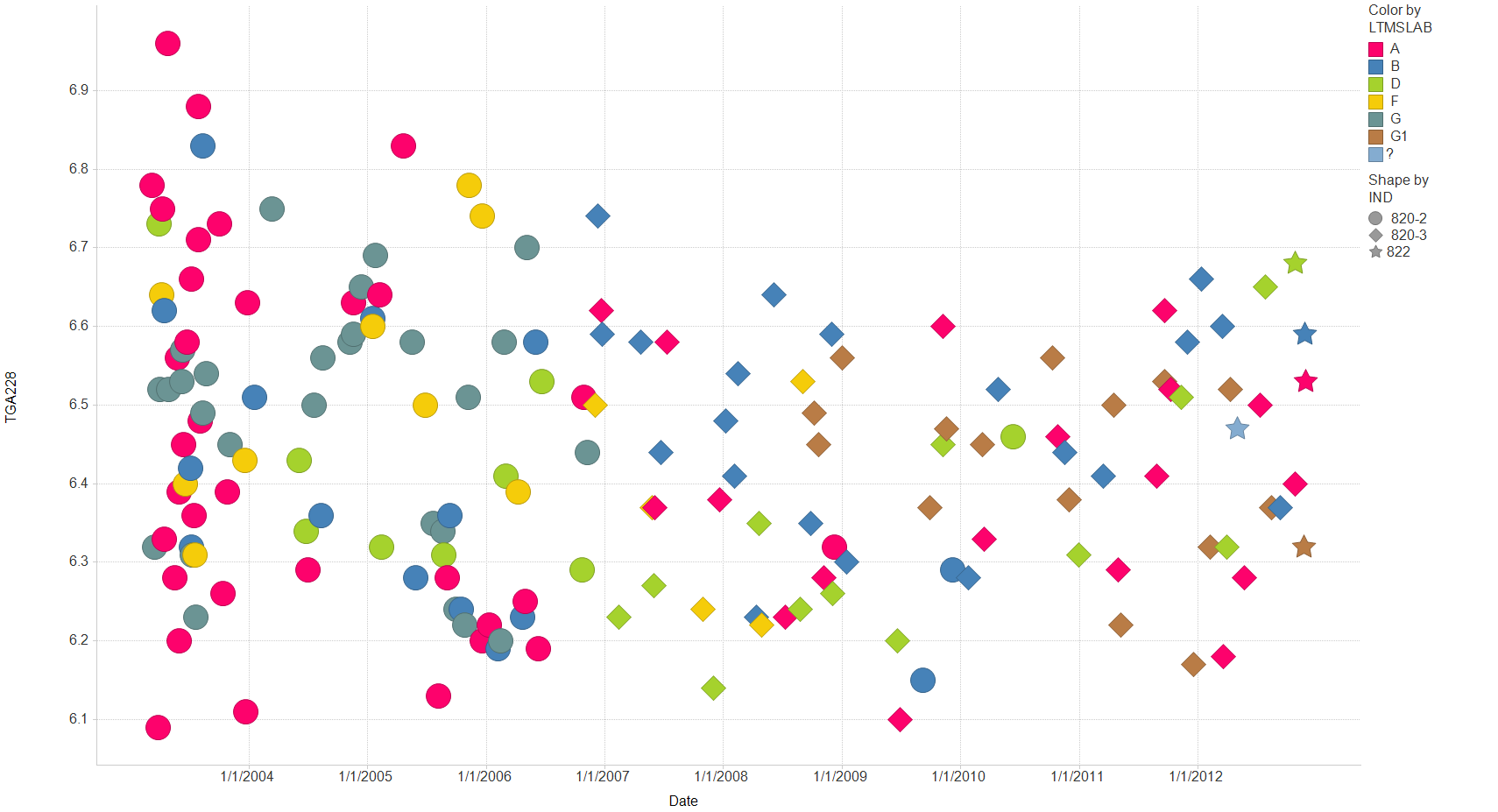 Filter Settings
-  CHART: ( Y)
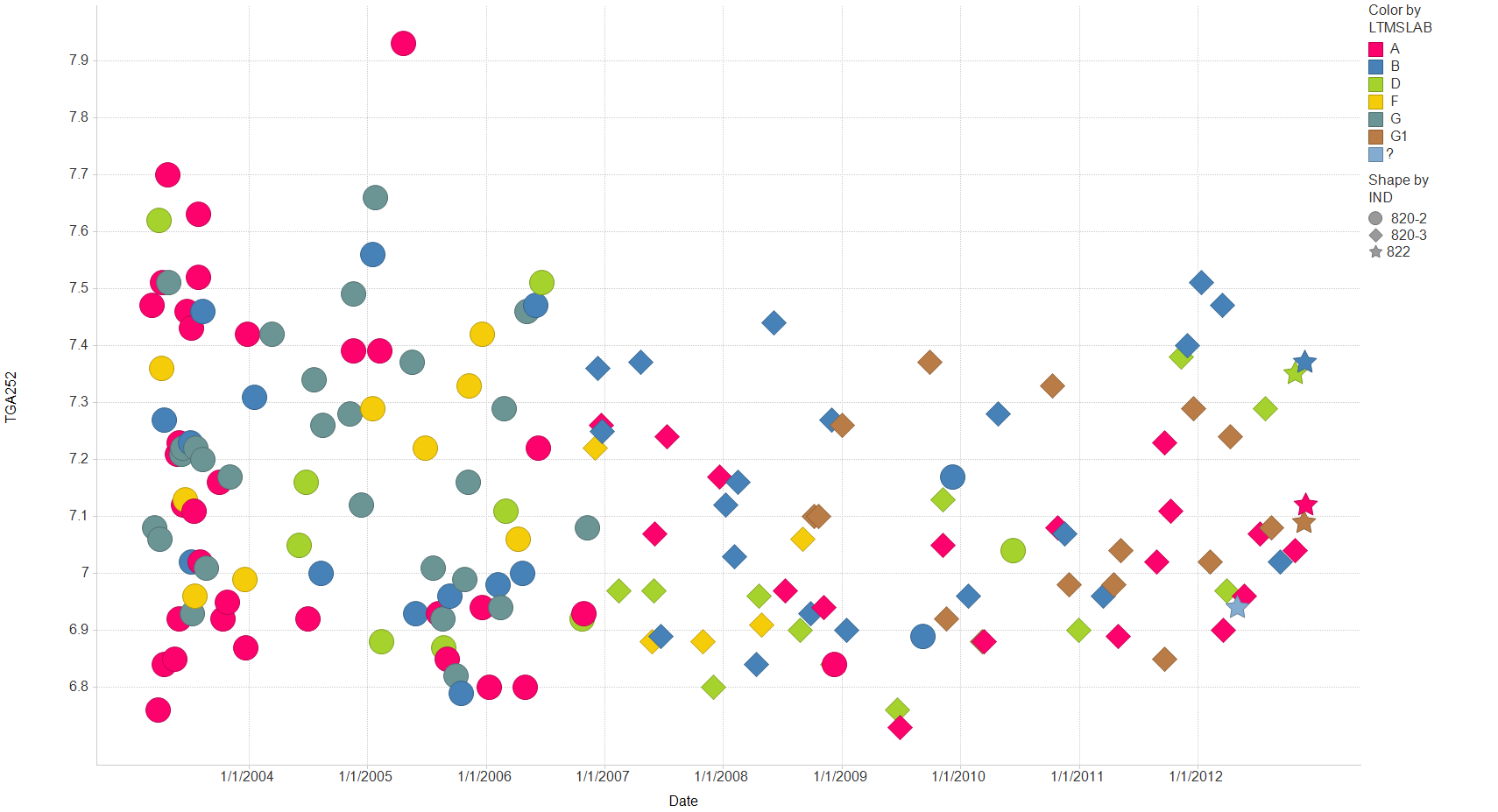 Filter Settings
-  CHART: ( Y)
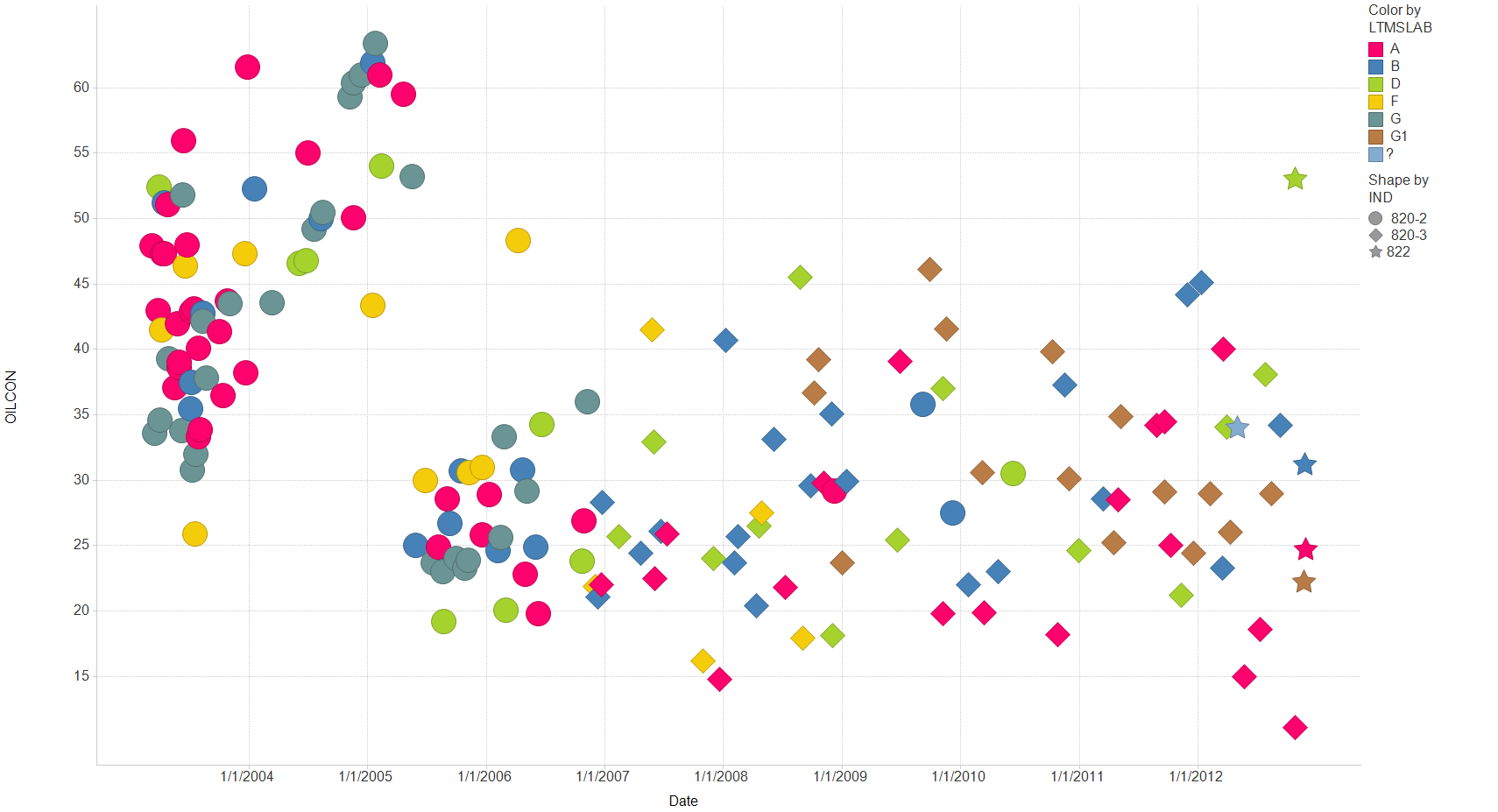 Filter Settings
-  CHART: ( Y, Y)